Διαδοχή συγχορδιών μέρος α΄
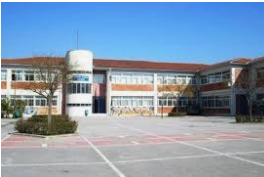 1α. Ακούστε 3 διαδοχές στους δύο τρόπους
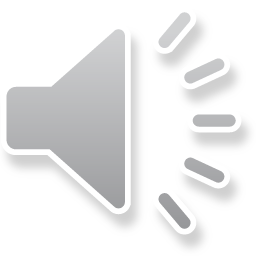 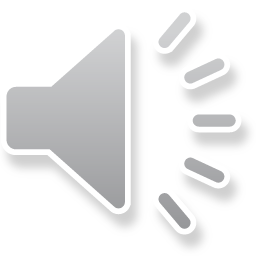 I – IV – V- I


I – IV – I – V

I – V – I – IV
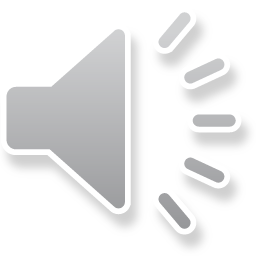 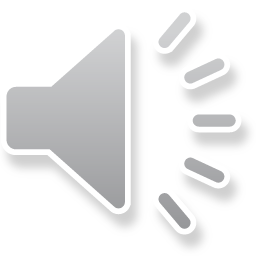 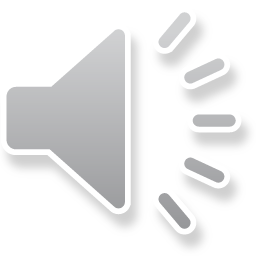 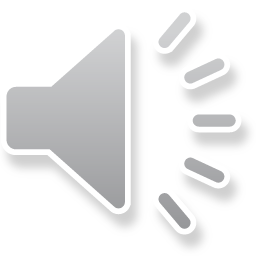 1β Βρείτε τη σωστή απάντηση για κάθε ομάδα επιλογών
I – IV – V- I
I – IV – I – V
I – V – I – IV
I – IV – V- I
I – IV – I – V
I – V – I – IV
I – IV – V- I
I – IV – I – V
I – V – I – IV
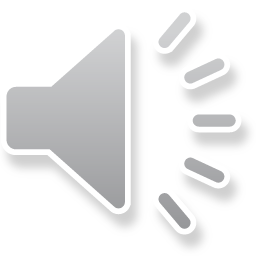 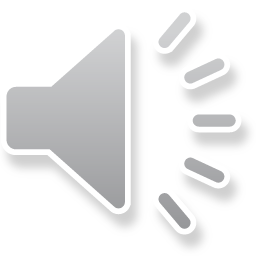 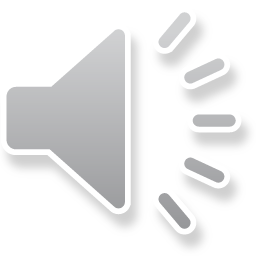 Σωστές απαντήσεις
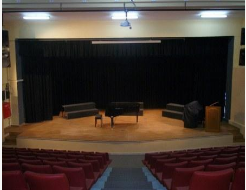 3

5

8
2α. Ακούστε 2 διαδοχές στους δύο τρόπους
I - V6 -I – IV


I -V6 -I – V
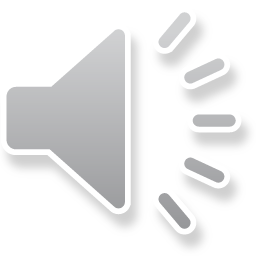 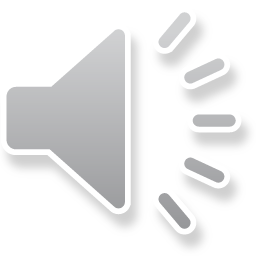 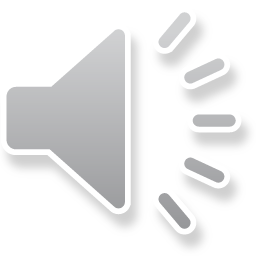 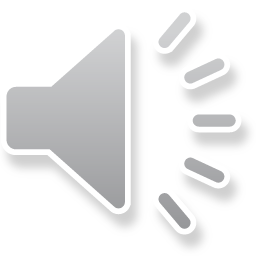 2β. Βρείτε τη σωστή απάντηση για κάθε ομάδα επιλογών
I – V6 – I – IV
Ι - V6 – I – V
I – V6 – I – IV
Ι - V6 – I – V
I – V6 – I – IV
Ι - V6 – I – V
I – V6 – I – IV
Ι - V6 – I – V
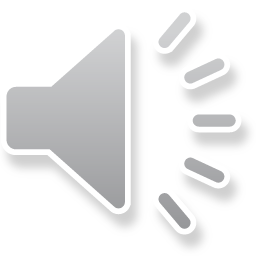 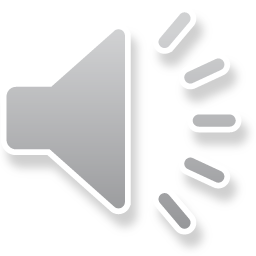 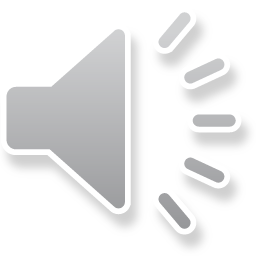 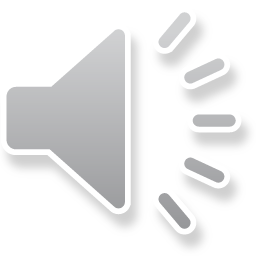 2β.Σωστές απαντήσεις
1

4
6

7
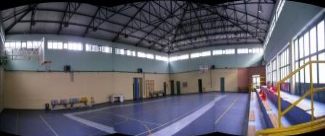 3. Βρείτε τη σωστή απάντηση για κάθε ομάδα επιλογών
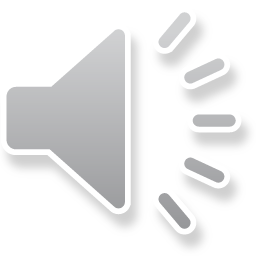 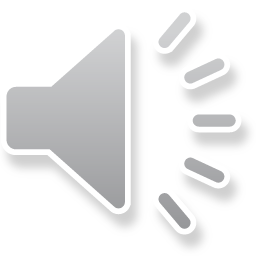 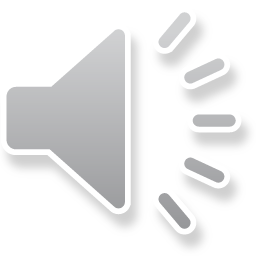 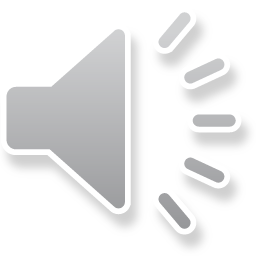 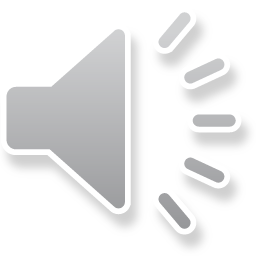 3.Σωστές απαντήσεις
3
1
2
4
2
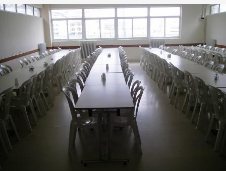 4a. . Ακούστε 2 διαδοχές στους δύο τρόπους
I – IV6 – V – I



I – IV – V6 - I
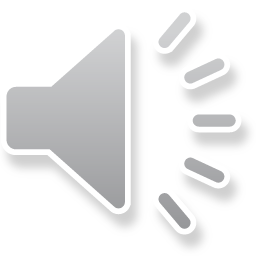 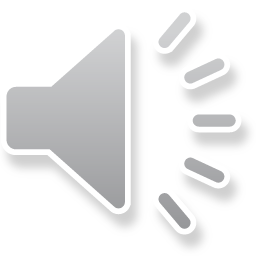 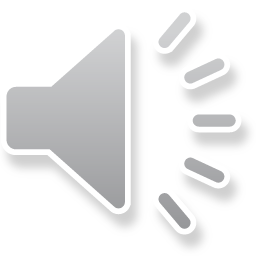 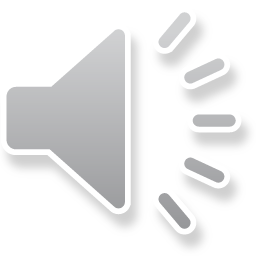 4β. Βρείτε τη σωστή απάντηση για κάθε ομάδα επιλογών
I – IV6 – V – I
I – IV – V6 – I
I – IV6 – V – I
I – IV – V6 – I
I – IV6 – V – I
I – IV – V6 - I
I – IV6 – V – I
I – IV – V6 - I
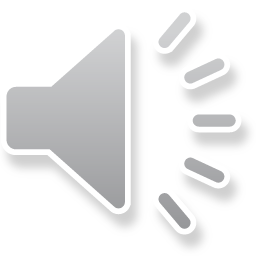 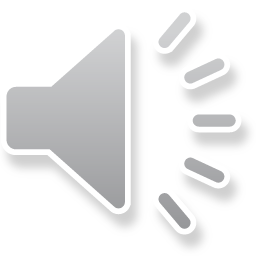 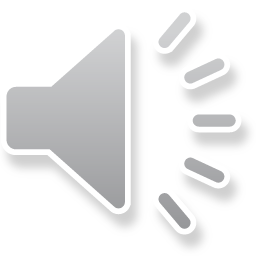 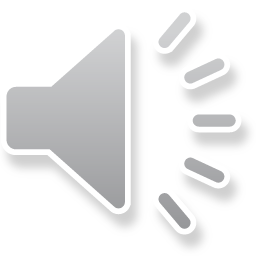 4β. Σωστές απαντήσεις
1

4
6

7
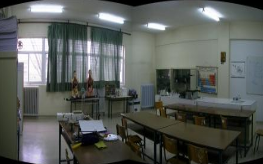 5. Βρείτε τη σωστή απάντηση για κάθε ομάδα επιλογών
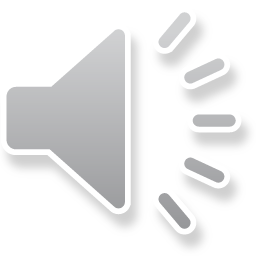 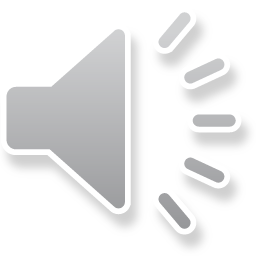 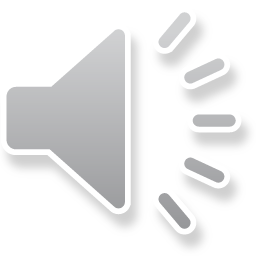 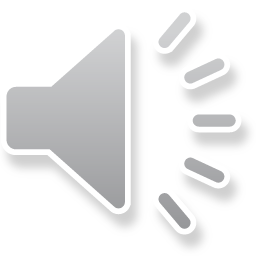 5. Σωστές απαντήσεις
5
1
1
5
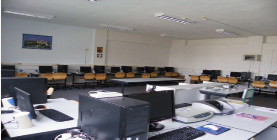